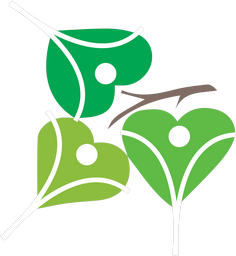 Herzlich Willkommen 									zur 		 	Informationsveranstaltung 						qualifizierender Mittelschulabschluss				für externe Prüflinge
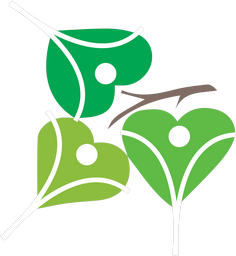 Prüfungsfächer:

Pflichtfächer: (Beide Fächer müssen geschrieben werden)
Deutsch
Mathematik

Wahlfächer: (2 Fächer von 4 Fächern müssen gewählt werden)
	Englisch
 	(mündliche und schriftliche Prüfungsteile)
	NT (schriftliche Prüfung)
	GPG (schriftliche Prüfung)
	BOZ und WiB (Praktisches Arbeiten, Erstellen einer Mappe und Vortrag mit PPP-	Präsentation)
	(BOZ = Ernährung und Gestaltung oder Wirtschaft und Kommunikation oder Technik in 	Kombination mit Wirtschaft im Beruf)
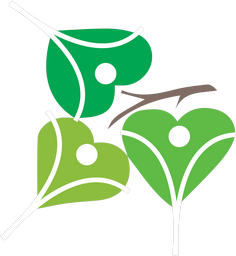 Wählfächer: (Nur 1 Fach von 5 Fächern muss/darf gewählt werden)
	Katholische Religion
	Ethik
	Kunst 
	Musik
	Sport

Jeder Prüfling hat 5 Prüfungsfächer
Es gibt Prüfungen, die sind nur schriftlich (Mathematik, Deutsch, NT, GPG, Ethik, Religion)
Es gibt Prüfungen, die sind mündlich und schriftlich (Englisch)
Es gibt Prüfungen, die sind praktisch, schriftlich und/oder mündlich (BOZ, Kunst, Musik, Sport)
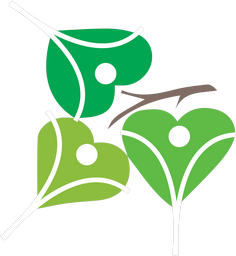 Deutsch- Prüfung:


Schriftliche Prüfung aus 4 Bestandteilen (Zeit: 3 Stunden 15 Minuten = 195 Minuten)

Teil A: Zuhören
Teil B: Sprachgebrauch - Sprachbetrachtung
	    Sprachgebrauch - Rechtschreiben (Nicht für Prüflinge mit anerkannter 											   Rechtschreibstörung)
Teil C: Lesen
Teil D: Schreiben


Hilfsmittel:
Ein deutschsprachiges Wörterbuch in Printform
Nur für Deutsch als Zweitsprache auch ein zweisprachiges Wörterbuch in Printform
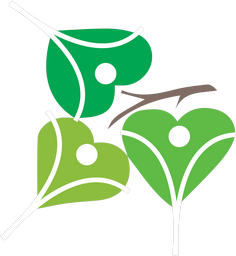 Mathematik- Prüfung:

Schriftliche Prüfung aus zwei Bestandteilen

A- Teil: Rechenaufgaben, die ohne Hilfsmittel gelöst werden müssen
 		(30 Minuten)
B- Teil: Rechenaufgaben, die mit Hilfsmittel gelöst werden dürfen 
		(90 Minuten)

Erlaubte Hilfsmittel in Teil B:
Taschenrechner (nicht programmierbar, mit Wurzel-, Quadrat- und 
	π- Taste)
Formelsammlung, zugelassen für bayrische Mittelschulen (ohne eigene Eintragungen)
Zirkel
Geodreieck
Bleistift
Radiergummi
Farbstifte
Füller oder Kugelschreiber (kein Radierstift)
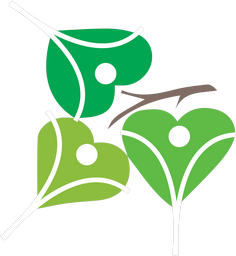 Sport-Prüfung für den qualifizierenden Mittelschulabschluss
 
Bestandteile der Prüfung:
Eine sporttheoretische Prüfung: 
schriftlich (30 Minuten)
Zwei sportpraktische Prüfungen: 
1. Mannschaftsportart:  Fußball oder Volleyball oder Basketball
2. Einzelsportart: Leichtathletik
100m – Lauf
Weitsprung oder Hochsprung
Ballweitwurf 200g oder Kugelstoßen
800m Lauf (Mädchen) bzw. 1000m Lauf (Jungen)

Gewichtung der Prüfungen:
Alle 3 Teile haben die gleiche Wertigkeit!
Theorie	: 	Mannschaftsportart	:	Leichtathletik
    1		:	              1				:         	1
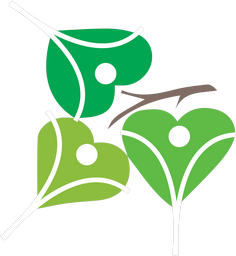 Ausrüstung:
Hallensportschuhe und Sportschuhe für draußen
Sportbekleidung
Getränk und Essen (es besteht keine Möglichkeit an der Schule etwas zu kaufen!)
Sonnenschutz
Stifte zum Schreiben der Theorieprüfung

Prüfungstermine:







Bei schlechtem Wetter wird für die Leichtathletikprüfung ein anderer Ersatztermin bekannt gegeben!
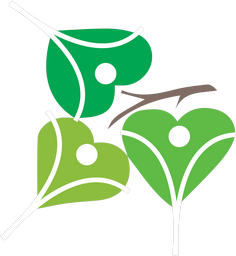 Englisch- Prüfung:

Prüfungsbestandteile:

Mündlicher Prüfungsteil (Zeit:ca.30 Minuten)
	Picture-based talk
	Topic-based talk
	Interpreting

2. Schriftlicher Prüfungsteil aus 6 Bestandteilen (Zeit: 2 Stunden 20 Minuten = 140 Minuten)
	Teil A:Hör- und Hörverstehen 
	Teil B: Sprachgebrauch
	Teil C: Leseverstehen
	Teil D: Sprachmittlung
	Teil E: Text- und Medienkompetenz
	Teil F: Schreiben


Hilfsmittel:
Ein zweisprachiges Wörterbuch in Printform
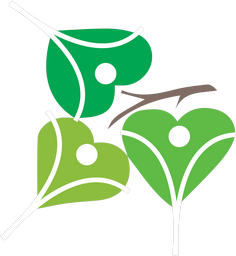 Schriftliche Prüfungen in GPG, NT, Ethik und katholischer Religionslehre:

Schriftliche Prüfung (Zeit: 1 Stunde = 60 Minuten bzw.1Stunden 15 Min. = 75 Minuten)
Die Prüfungen setzen sich aus verschiedenen Schwerpunktthemen des aktuellen Lehrplans der neunten Jahrgangsstufe zusammen.
Alle Prüflinge erhalten einen Erwartungshorizont (= „Lernskript“) mit den wichtigsten Hefteinträgen, Grafiken/Statistiken und Zusammenfassungen.
Schriftliche und praktische Prüfungen in Kunst & Musik:

Kombinationsprüfung mit schriftlichem und praktischem Bestandteil
Die Prüfungen setzen sich aus verschiedenen Schwerpunktthemen des aktuellen Lehrplans der neunten Jahrgangsstufen zusammen.
Alle Prüflinge erhalten einen Erwartungshorizont (= „Lernskript“) mit den wichtigsten Hefteinträgen, Grafiken/Statistiken und Zusammenfassungen. 
Musik: Beide Prüfungsbestandteile werden gleichwertig gewichtet.
Kunst: schriftlicher Teil : praktischer Teil Wertung 1:3
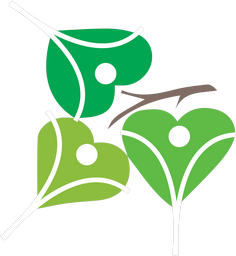 Prüfungstermine


Alle Prüfungstermine sind auf der Homepage der Schule einzusehen:
https://ms-innsbrucker-ring-75.edupage.org/a/prufungstermine-qualifizierender-mittelschulabschluss 
Wir bitten die angemeldeten Teilnehmerinnen und Teilnehmer, sich regelmäßig über mögliche Neuerungen zu informieren.



Wir wünschen allen Prüfungsteilnehmerinnen und -teilnehmer viel Erfolg bei der Vorbereitung! 